Large animal castration
Instruments used in large animal castration
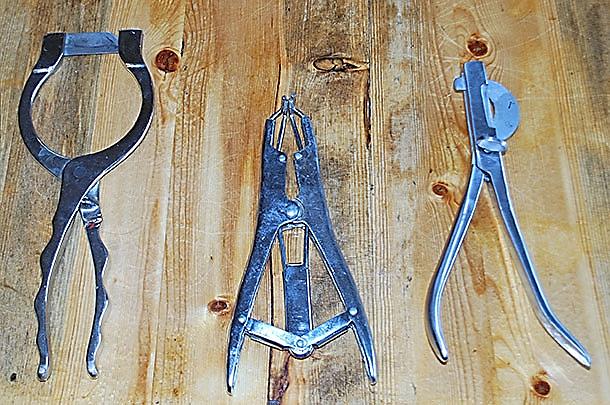 Large animal castration
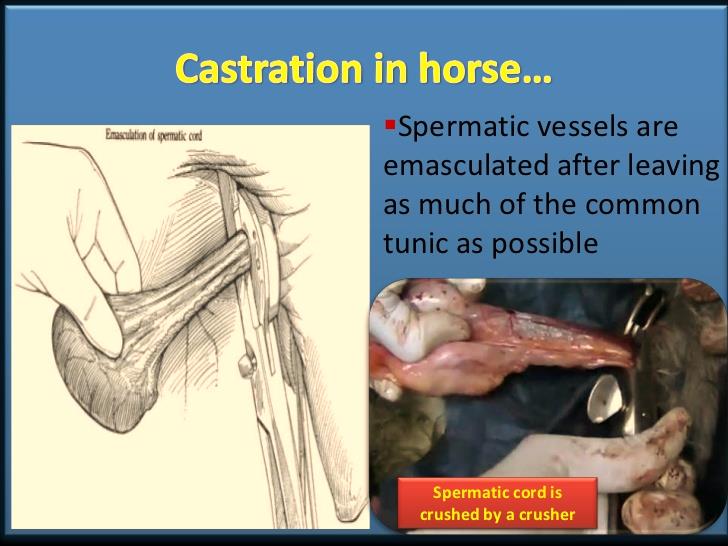 Large animal castration
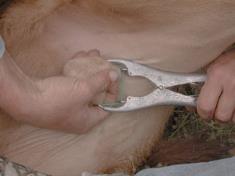 Elastrator
Large animal castration
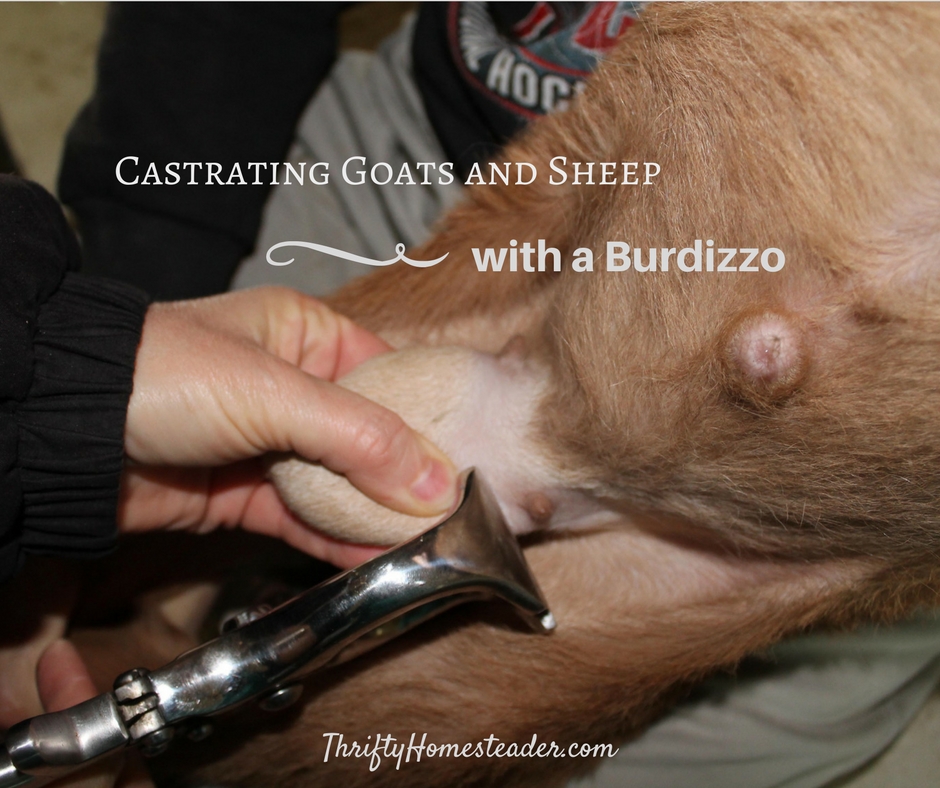 complication
● Hemorrhage, 
● scrotal hematoma, 
● scrotal bruising,
● infection, 
● dehiscence, 
● urinary incontinence, 
● Behavior change